Improved Implements and Agricultural Practices for Inclusive Growth of Farmers in Dryland: Opportunities and Challenges 

By 
Ravikant V. Adake
Senior Scientist (Farm Machinery)





Central Research Institute for Dryland Agriculture, 
Santoshnagar, Hyderabad-500 059
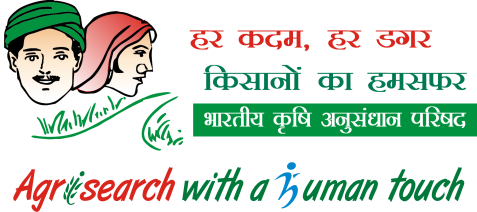 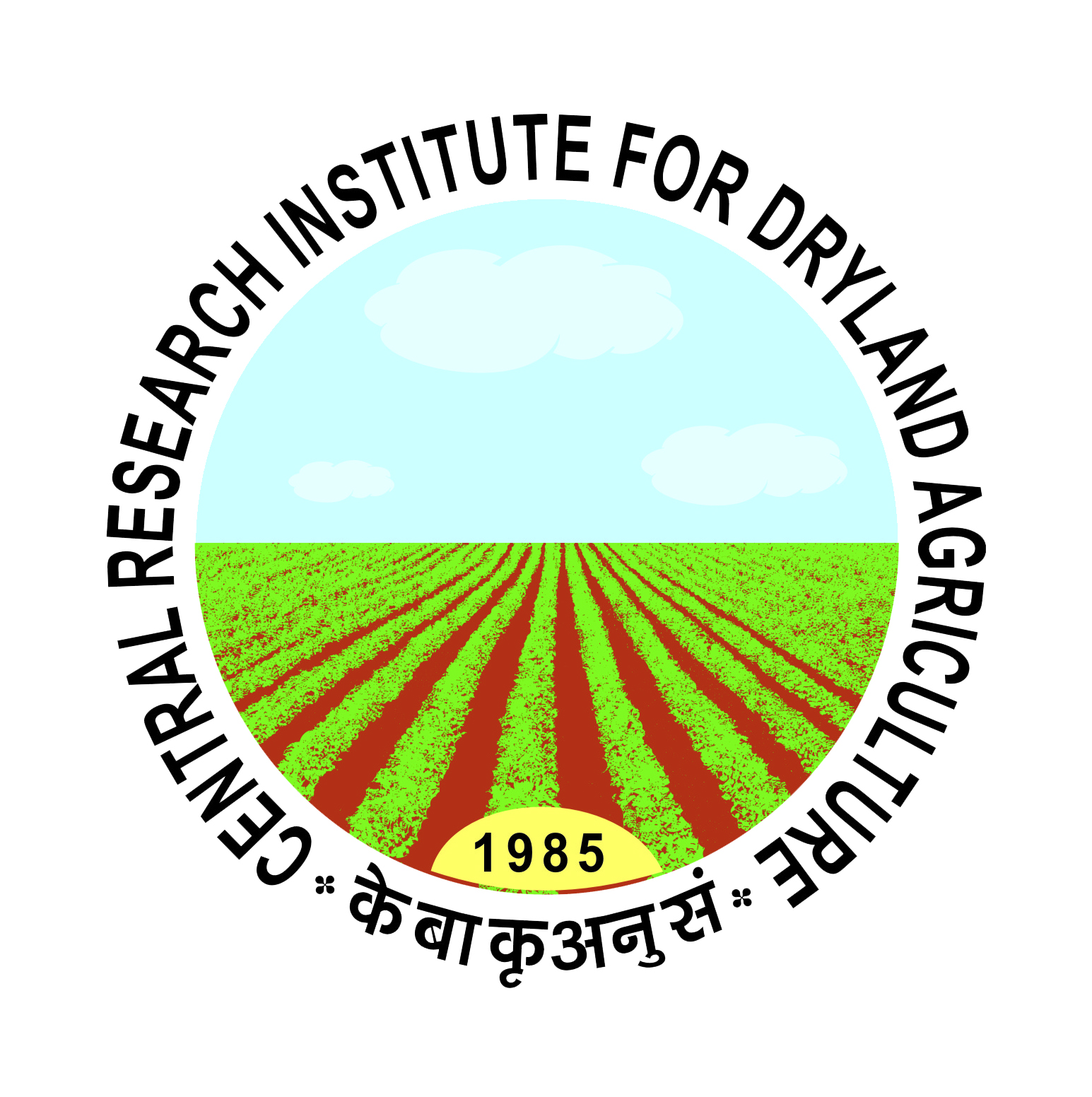 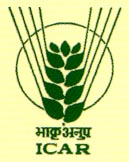 Present Issues in Dryland Agriculture
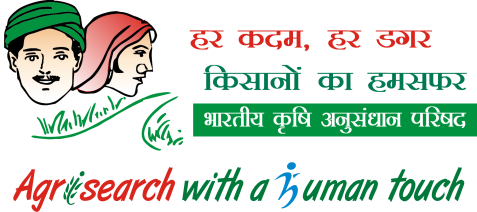 Difficulty in managing the small farms 
Reduction in Bullock Power and increase in tractor hiring costs
Non Availability of labour for precision operations like sowing and harvesting etc
Poor soil conditions because of lack of interest from the farmers on soil improvement activities
Uneven rainfall
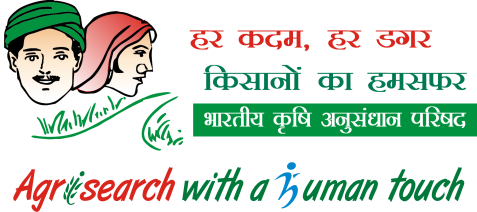 Source, IMD, 2008
Soil crusting is major problem under dryland
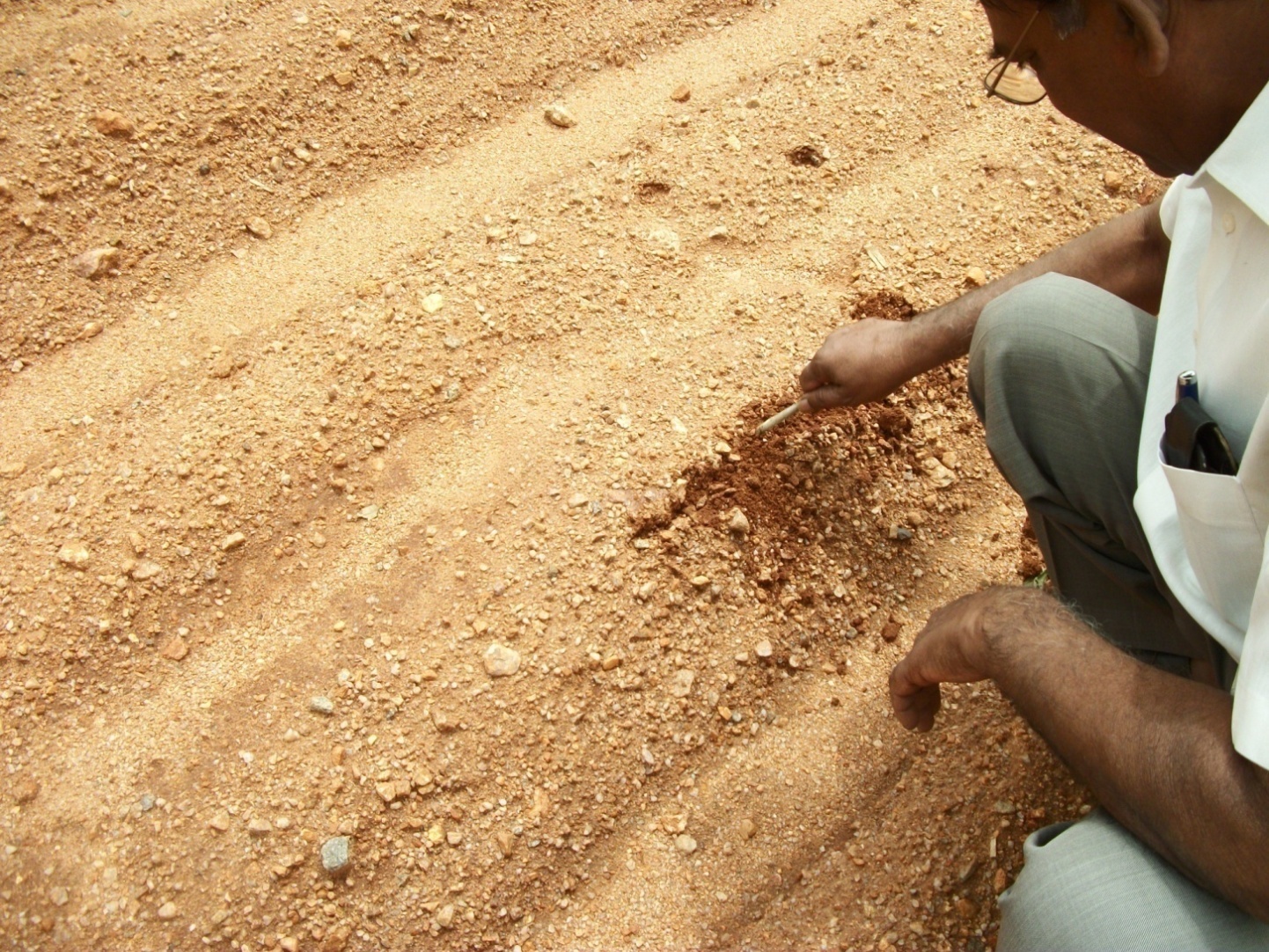 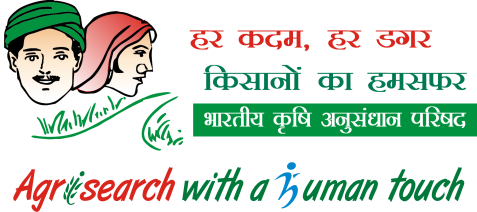 Challenges
Though much emphasis is given for small farm mechanization,  the results are not up to the mark due to non profitability.
Small land holdings and high initial/rental cost of large machinery discourages the small and  medium farmers to opt for it.
Timely availability of the machinery is a big question mark
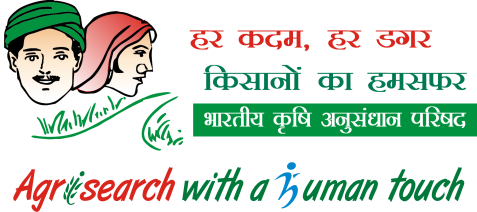 Challenges
No industry support for Precision and quality  machinery for small farms
More number of  fabricating  industries with least standards 
Maintenance Problems with self propelled machinery
Drastic reduction in Bullock population year by year
Missing link-Training on supplied machinery to the farmers
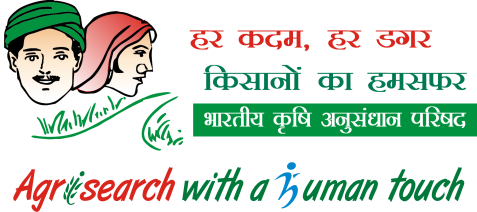 Opportunities for Dryland Mechanization
Enhanced farm power supply
Increased farm power availability from 0.25 kW/ha  (1951) to 1.68 kW/ha (2011)

Increased growth of tractors
 from 2.47 lakh (2004-05)  to 6.07 lakh (2011-12)

Increased growth of power tillers
From 175000 (2004-05) to  60000 (2011-12)
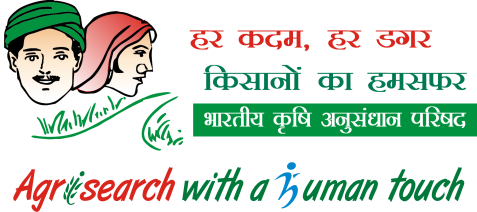 CRIDA experience on farm mechanization
Methodology adopted:
1. Designing the location specific Farm machinery at  Research workshop.
2. Testing in the farmer’s field and refinement on farmer’s feed back
3. Publicity through Kisan mela and participation in exhibitions
4. Finding industry partner for production and sale
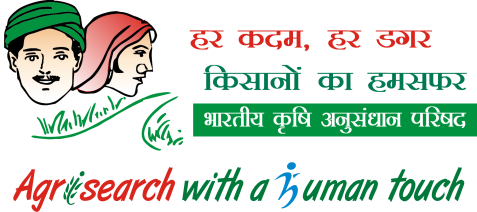 CRIDA experience on farm mechanization
Number of Improved Machinery Developed By CRIDA: 23

MoU Signed with Industries for Mass Production:22
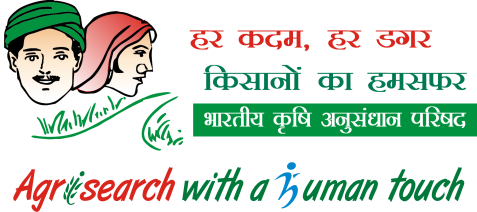 Conventional methods of Sowing
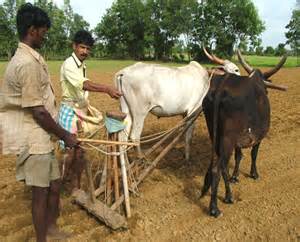 Uneven distribution of seeds and fertilizer

Higher wages

Poor efficiency

Bullock power dependent
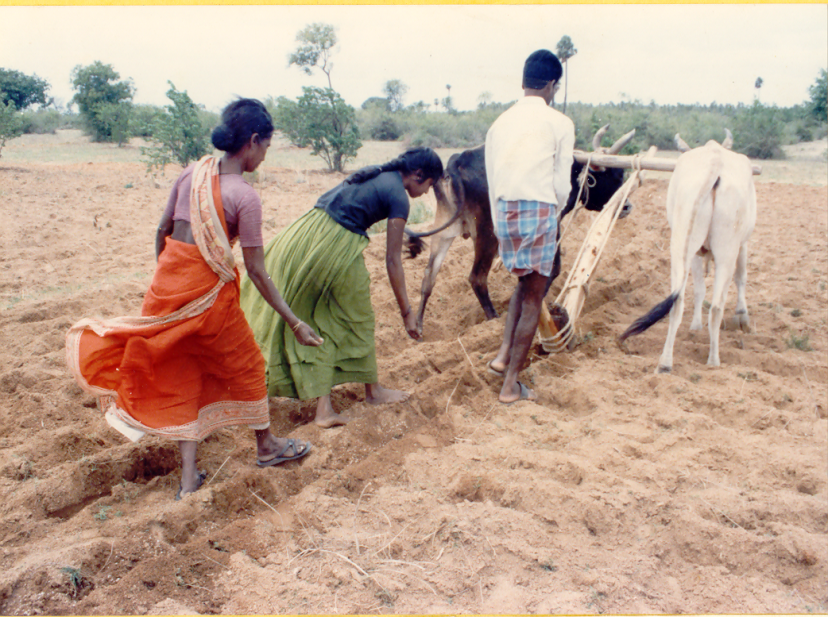 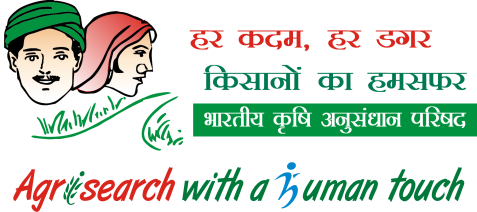 CRIDA Bullock Drawn Planters
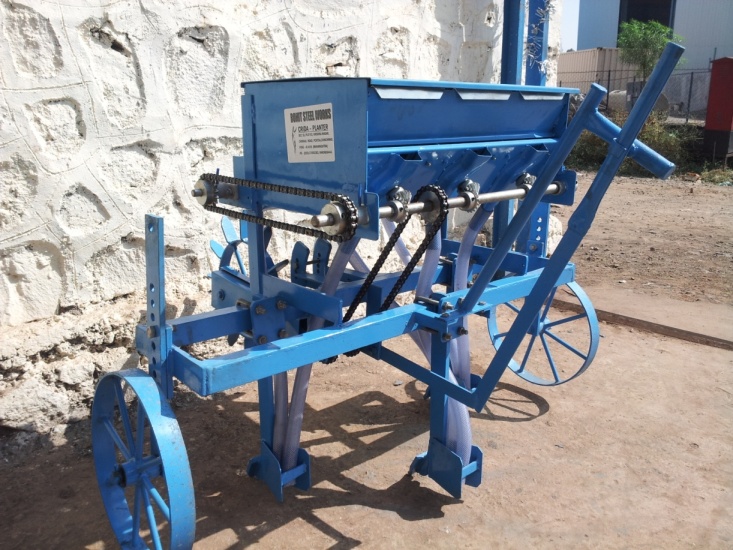 3 row planter
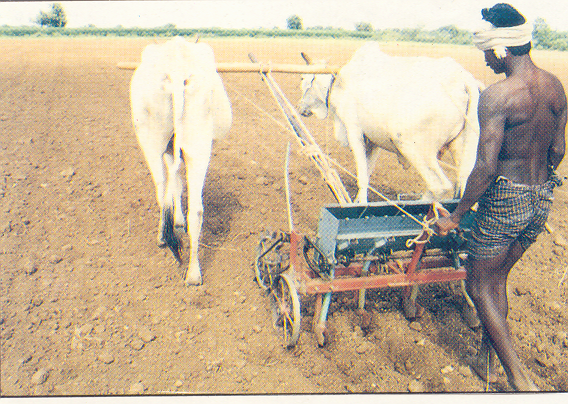 2 row planter
Useful for small and medium holding farmers
Savings in seed and fertilizer
Saving in wages
4 row planter
CRIDA Tractor Drawn Planters for timely sowing
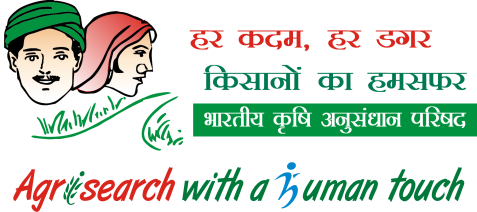 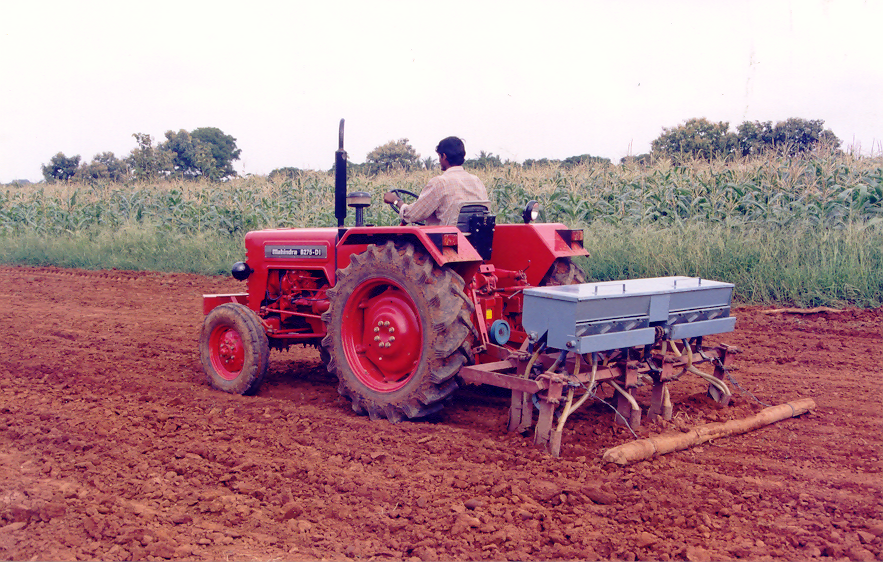 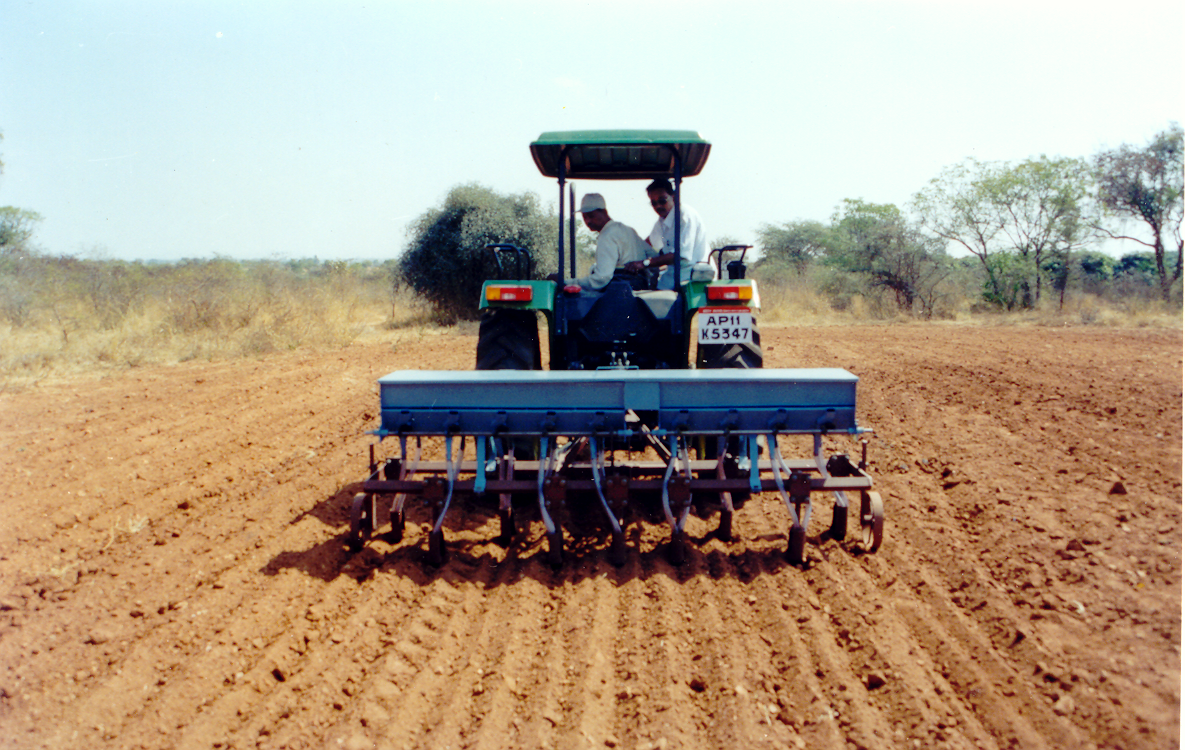 6- row planter
9-row planter
Useful for different cropping system
Large area coverage (10-15 ha/day) for timely sowing
 Maintains plant spacing
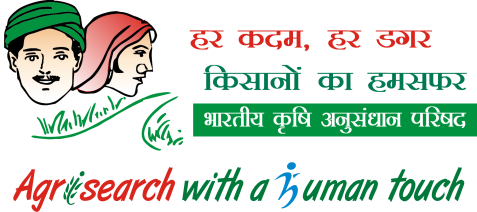 Metering Plates for Different Crops
Tractor drawn BBF Planter
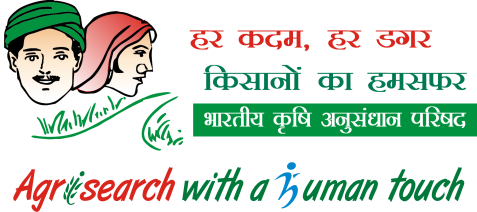 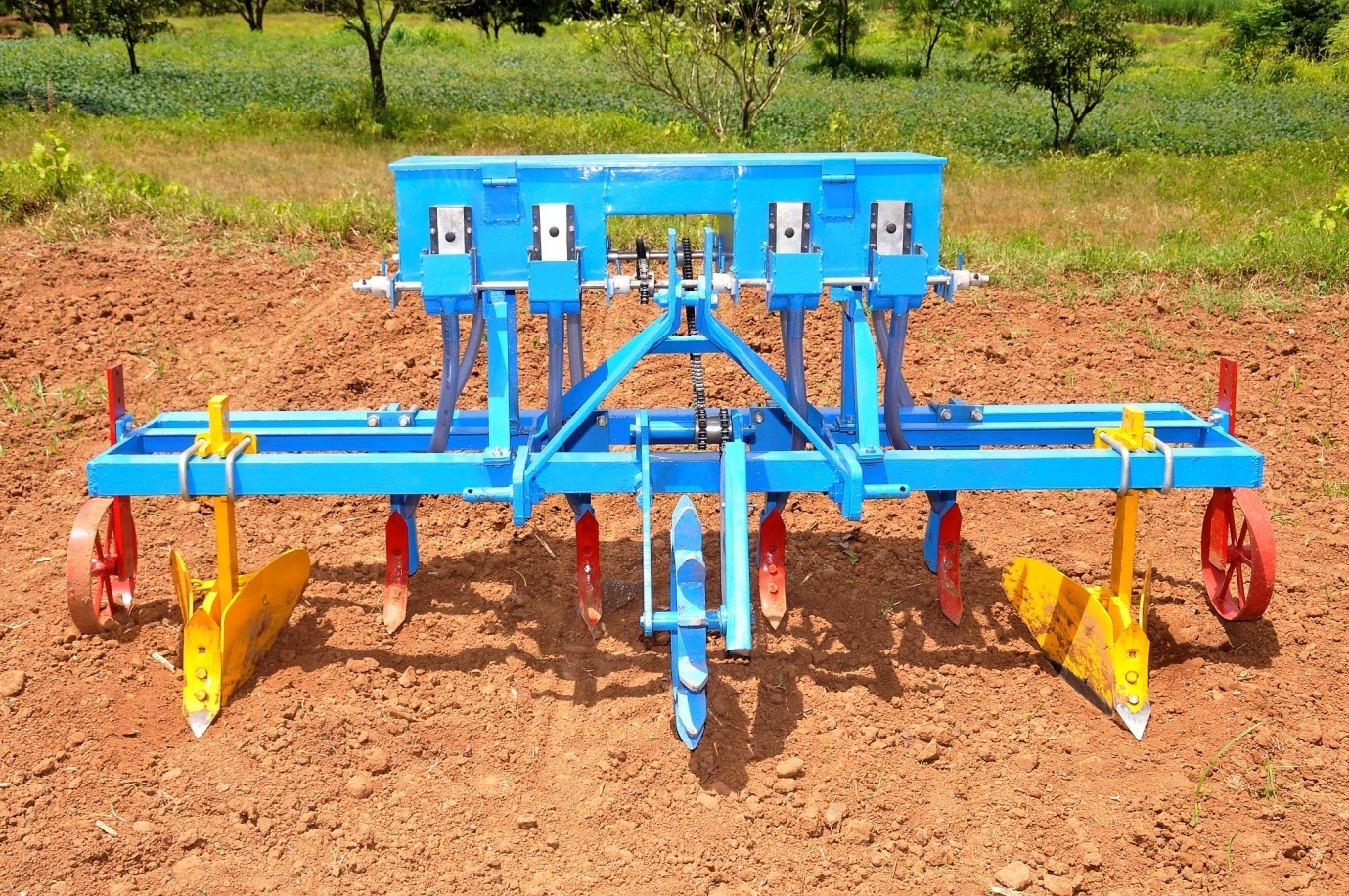 Major Components:
Planter  with seed and fertilizer box
Furrow openers (2)
Tynes (4)
Supporting  wheels (2)
Drive Wheel
Transmission Mechanism
Tractor required 35 hp
Overall Dimension mm: L-2250, W-1133mm, H- 868 mm
Frame Dimensions mm: L-2250mm, W-480mm 
Weight, Kg: 285
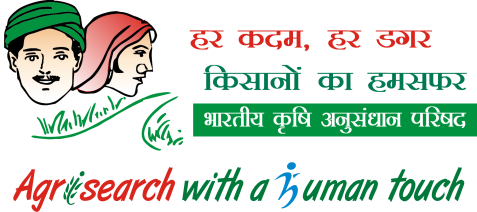 BBF Planter in Operation
BBF Planter Utility:
To conserve rain water and minimize effect of drought

To drain the  water in case of excess rainfall

Useful for all dryland crops

 Area coverage, 6-8 ha/day
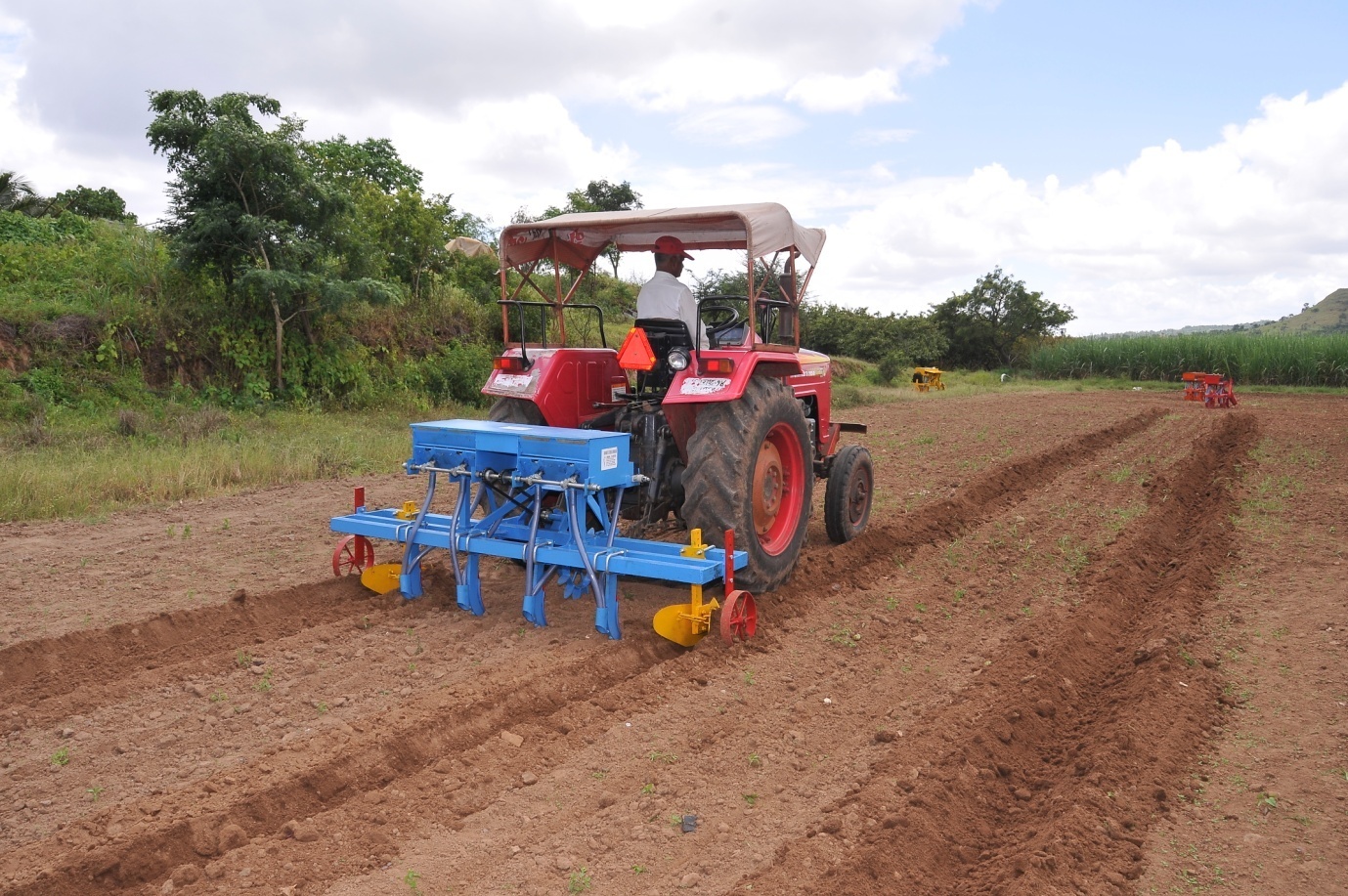 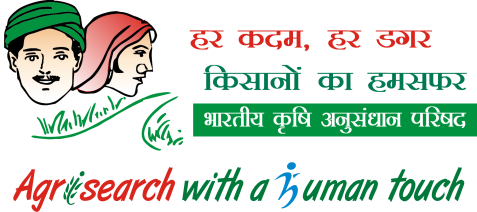 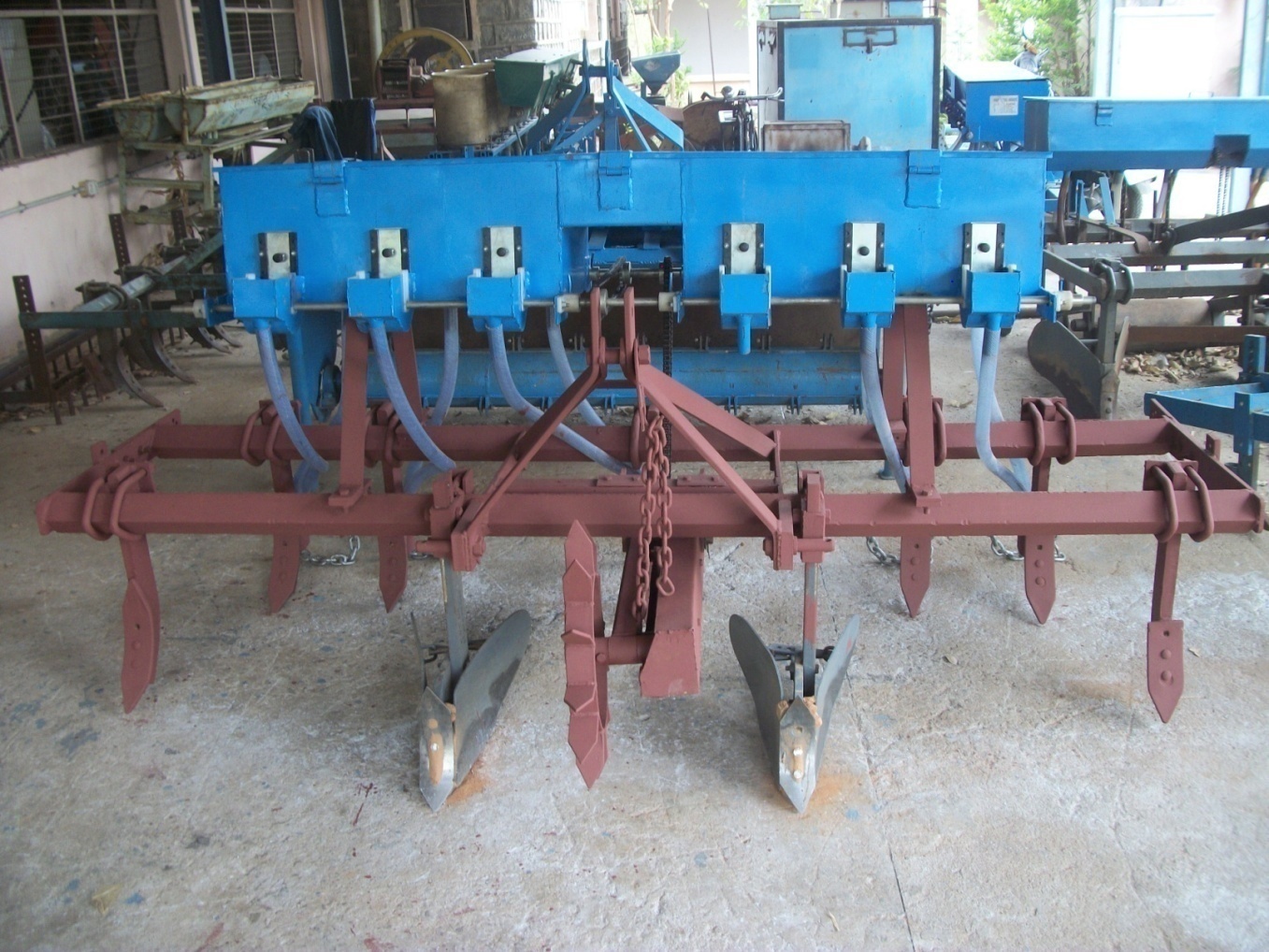 Double furrow multicrop planter developed  for Redgram-soybean
Cropping system (Developed based on farmer’s request-location specific)  cum BBF planter for improved water conservation
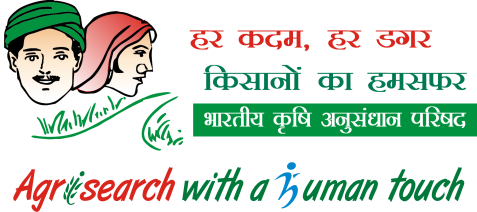 *
*
60 cm
*
*
120 cm
*
*
60 cm
*
*
60 cm
60 cm
*
*
*
*
120 cm
CRIDA Paired Row cum BBF Planter
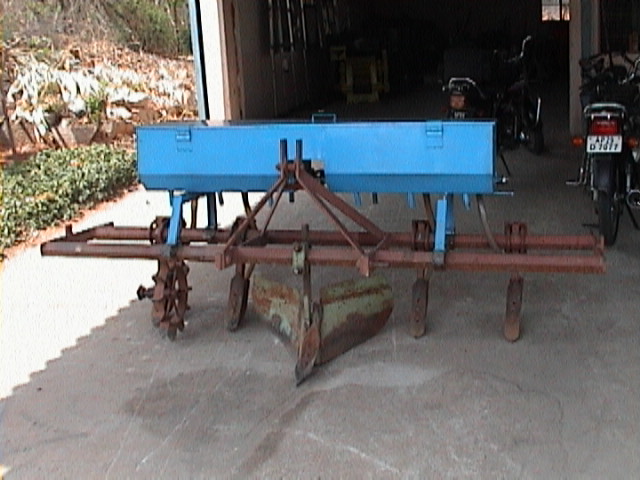 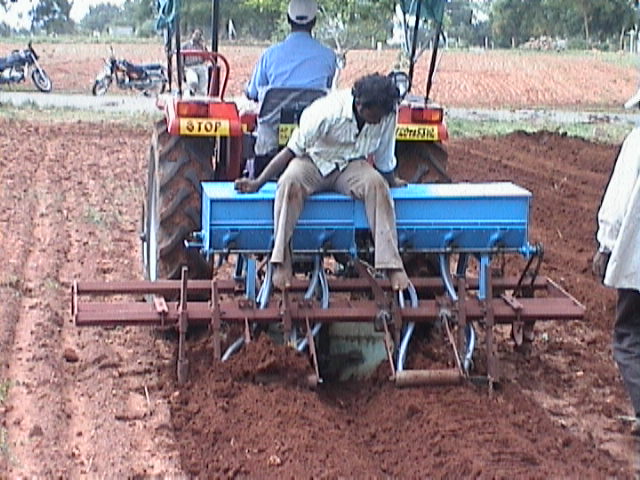 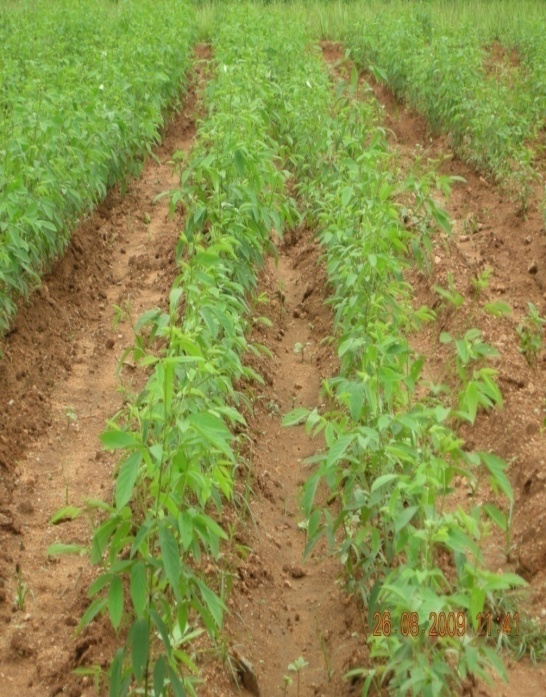 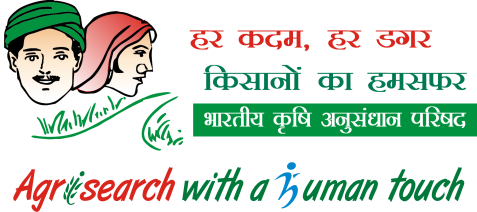 In situ water conservation
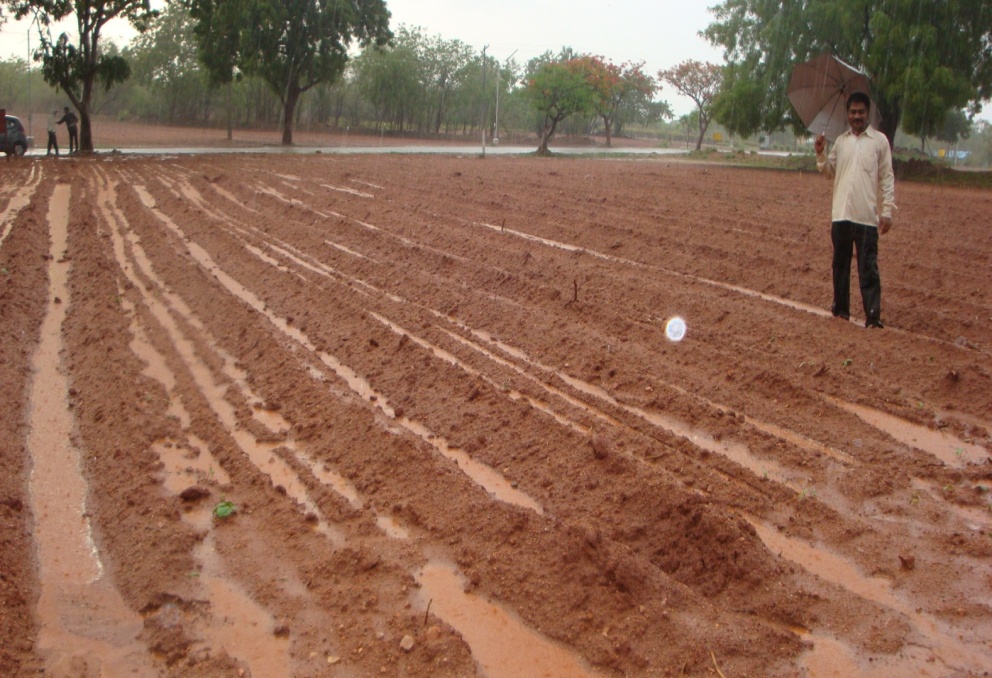 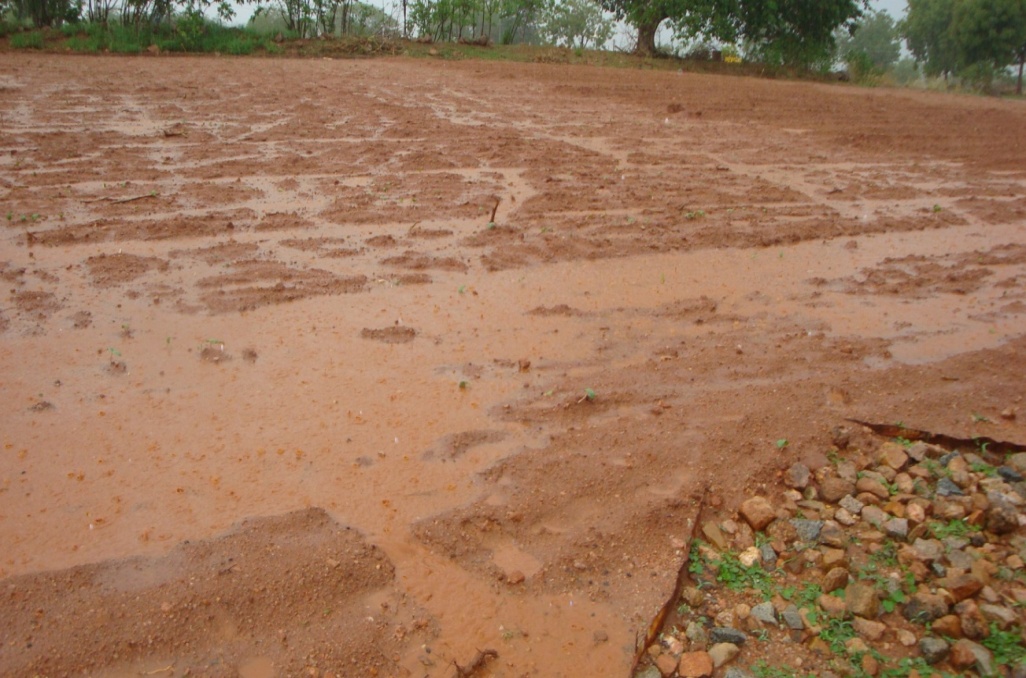 Improved Machinery for Crop Residue Management
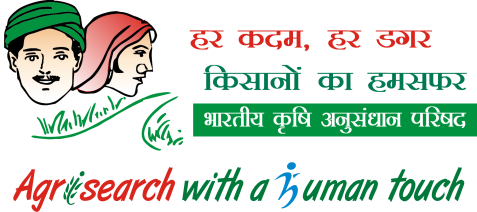 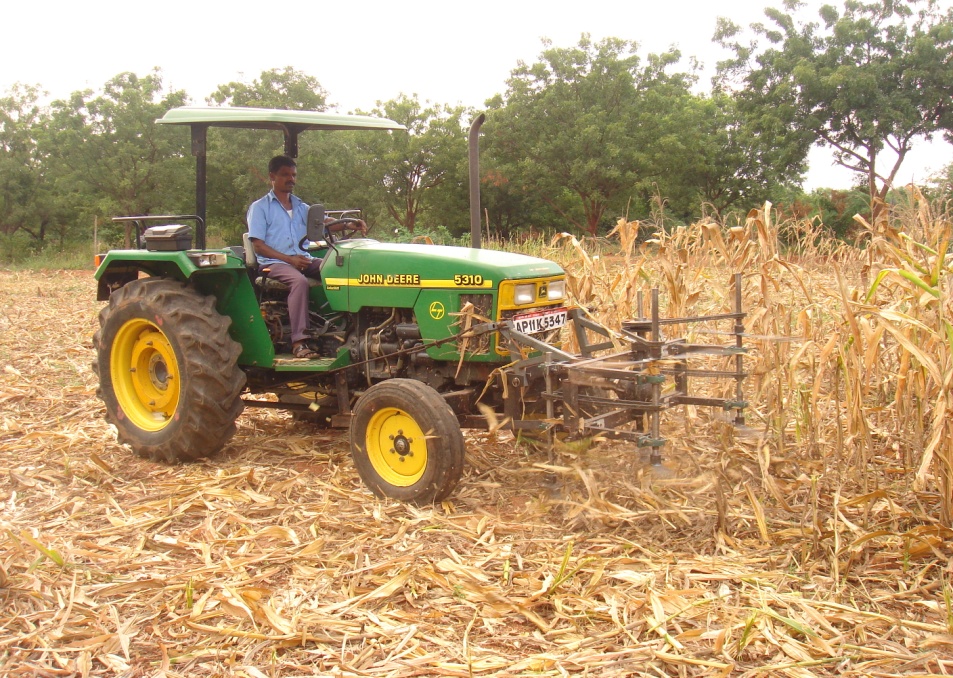 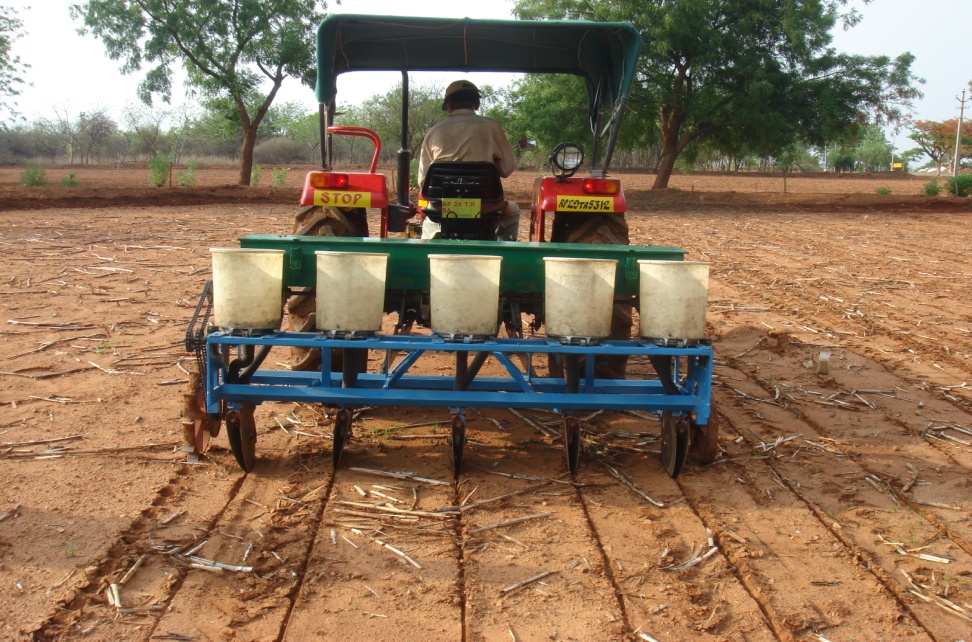 Improved Machinery for Crop Residue Management
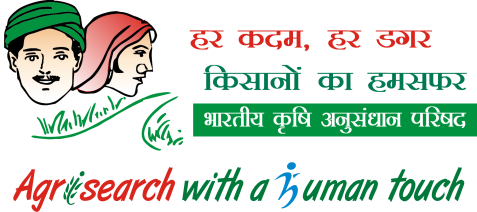 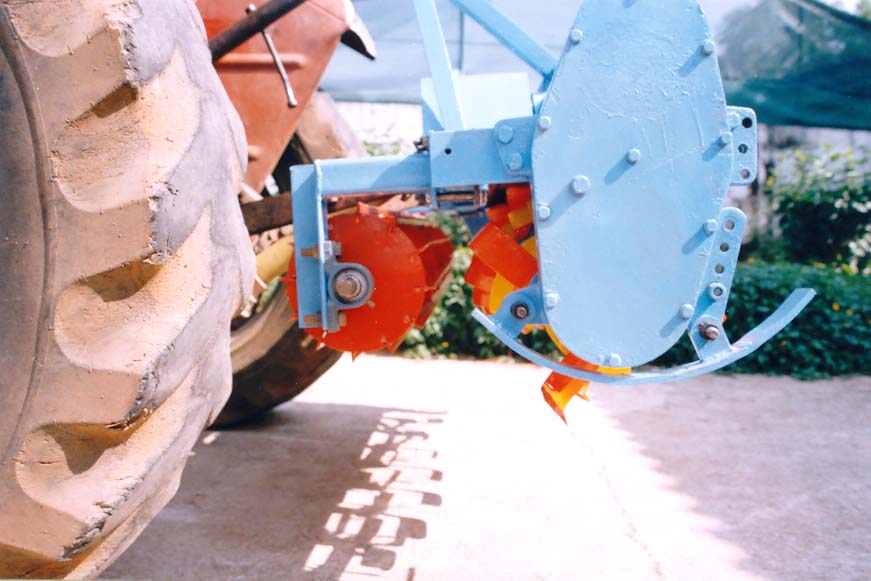 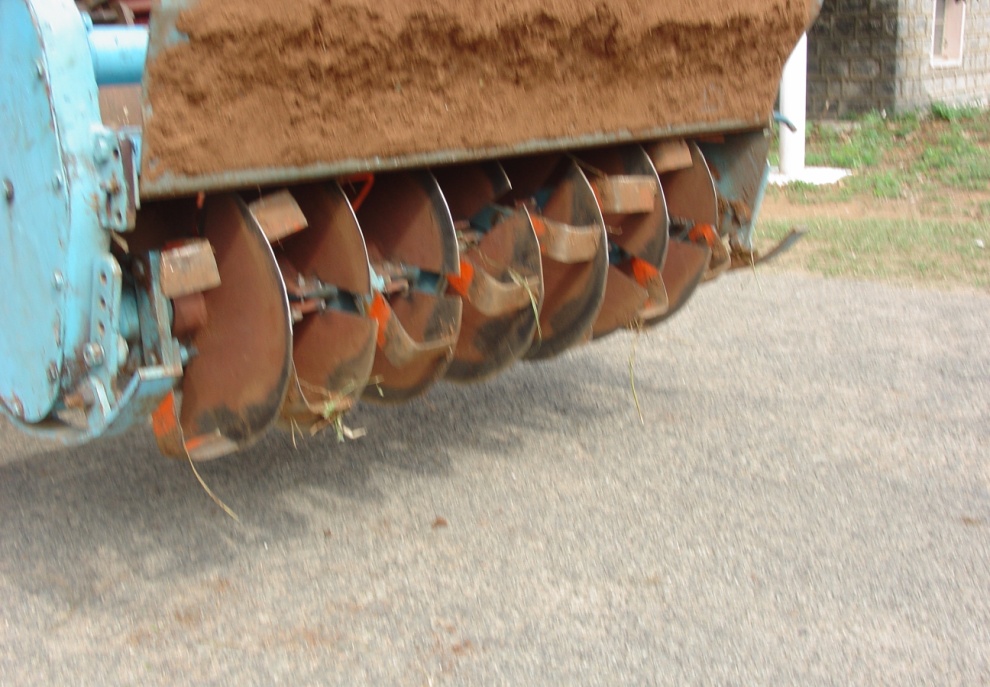 Incorporation efficiency:78% Chopping efficiency:70% Rotor speed: 3.6 m/s
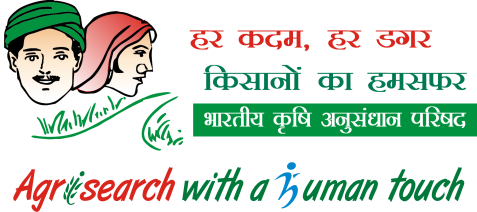 CRIDA Precision planter cum herbicide applicator for conservation agriculture
It can do three operations at a time viz., seed     sowing, fertilizer application and herbicide    spraying.
 It can work well in two way sloppy lands because   of  individually operated  spring loaded tines.
 Separate seed and fertilizer boxes are available for     inter-cropping.
 Separate seed metering plates are available for    different crops.
 Field coverage about 0.48 hectare/ hour.
 The cost of operation Rs.1250/- per hectare.
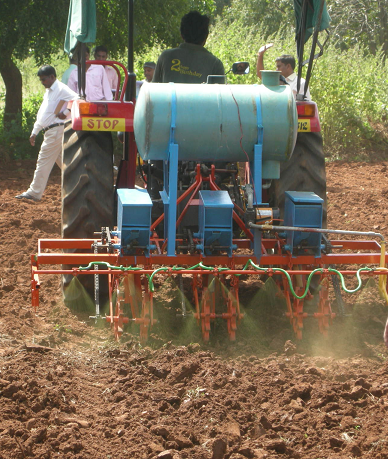 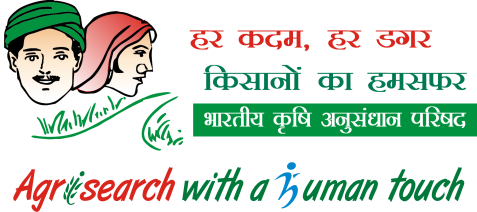 Performance of Precision planter
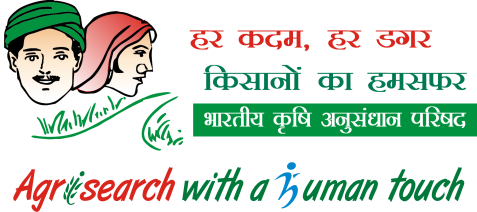 Improved Orchard Sprayer
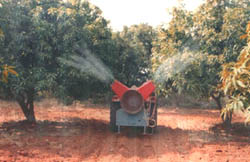 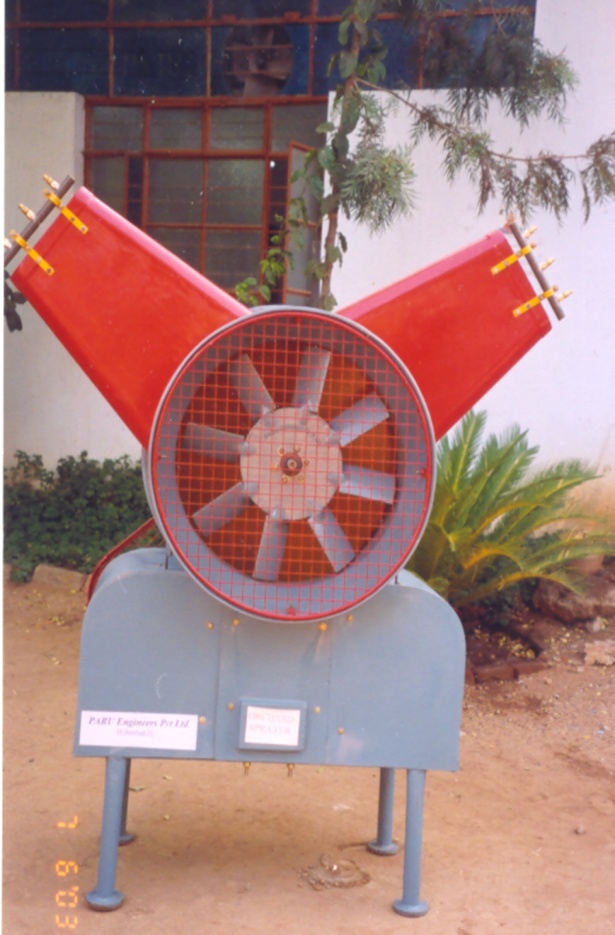 Air carries the atomized fine spray deep in canopy,  
Saving in chemical spray (48%), cost of operation (55%)timely spray,
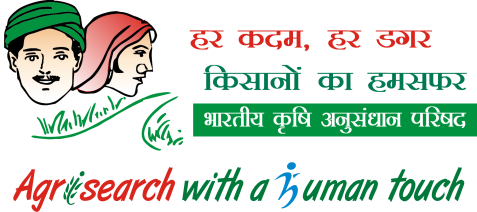 Development of small harvesters for dryland crops
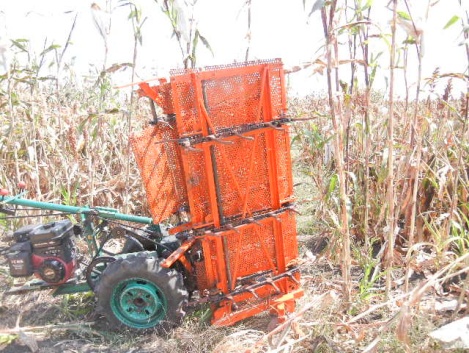 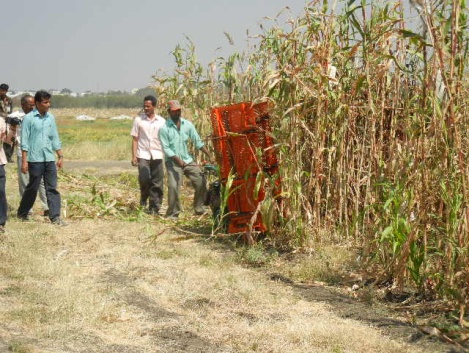 Newly designed single row self propelled Harvester in action
 
6.5 h.p. petrol engine with 45 cm cutting Row space with horizontal disc blade
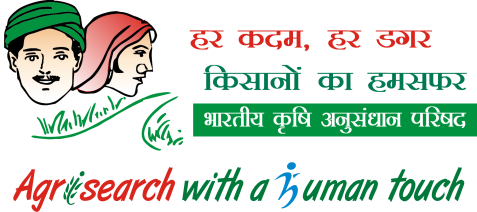 Newly developed mini tractor mounted harvester
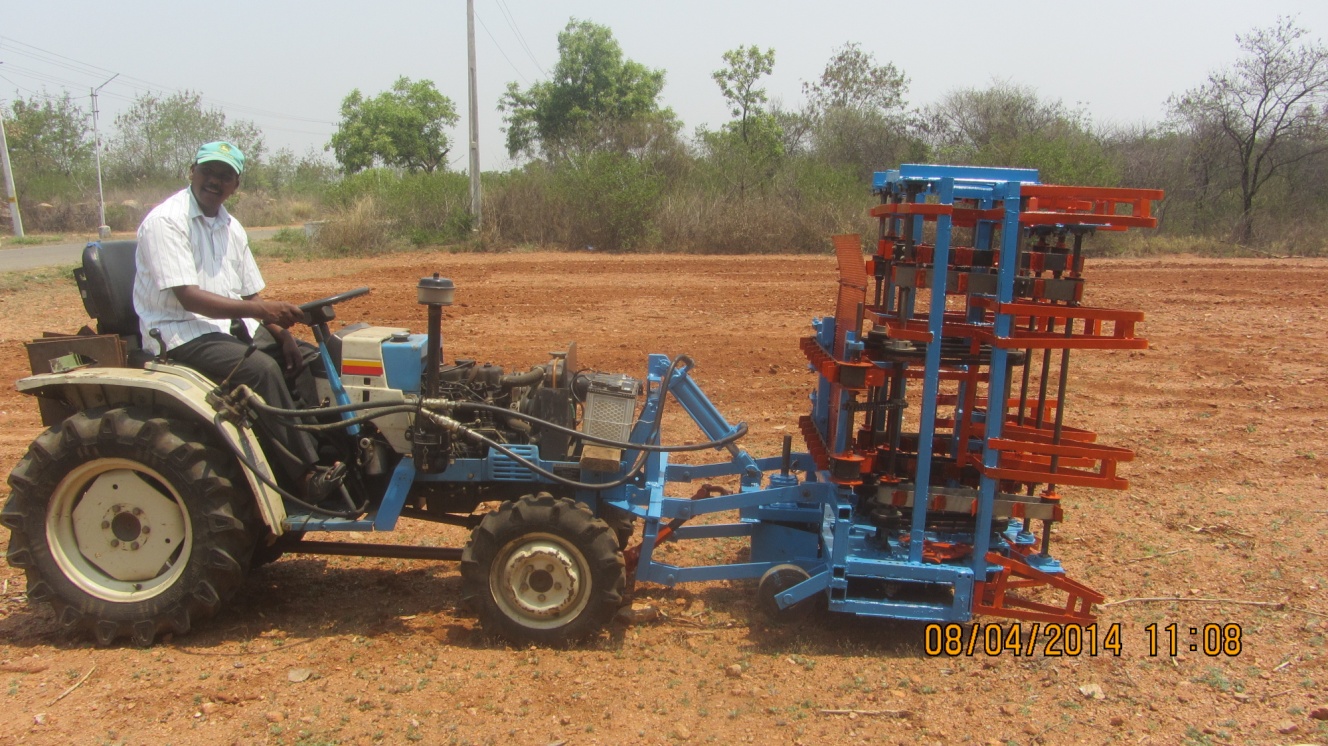 Prototype is 
Ready for
commercialization
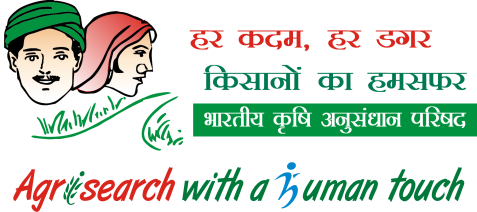 Custom Hiring Center: A strategy for promotion of Improved Implements
Established in 100 KVK villages under National Initiative on Climate Resilient Agriculture

Operated by Village Climate Risk Management Committee 

There are 27 different types of farm machinery  stocked in 100 CHC

Each Centre was established at a capital cost of Rs 6.25 Lakh funded by NICRA Project
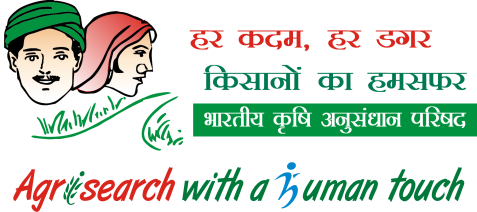 Monitoring and Technical Back-up
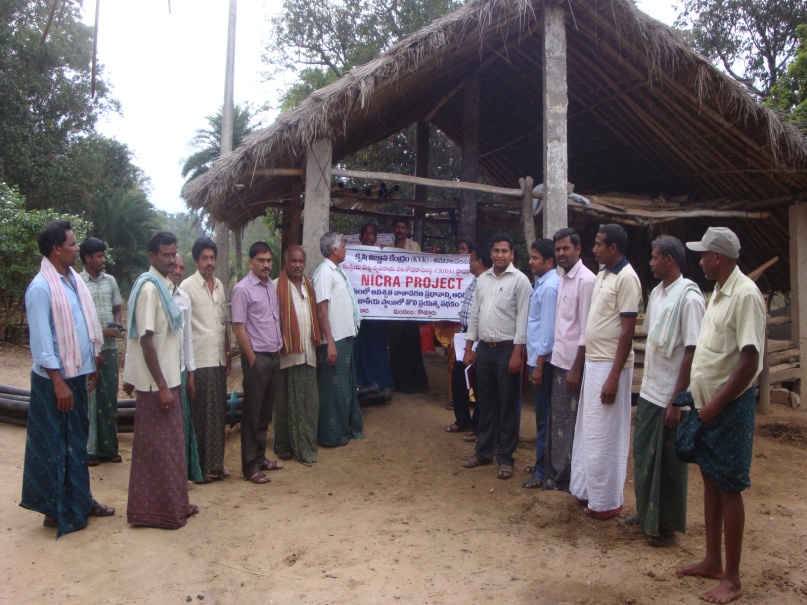 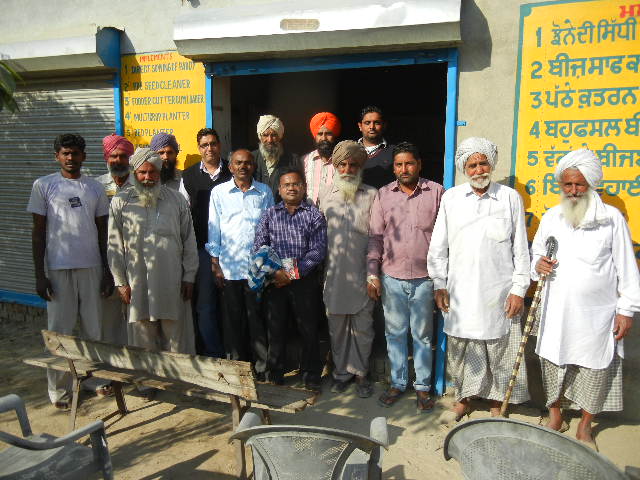 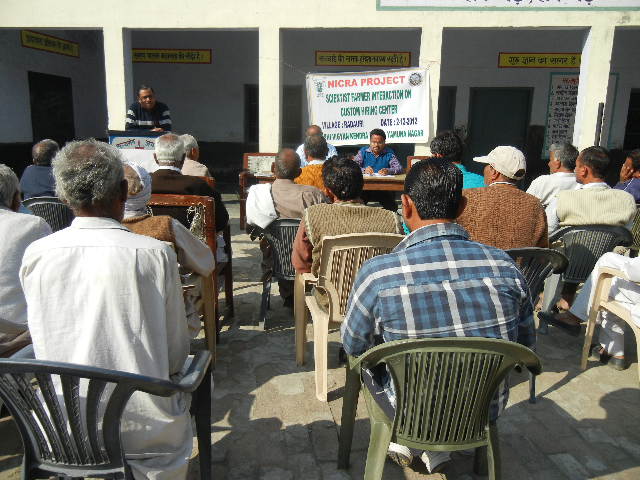 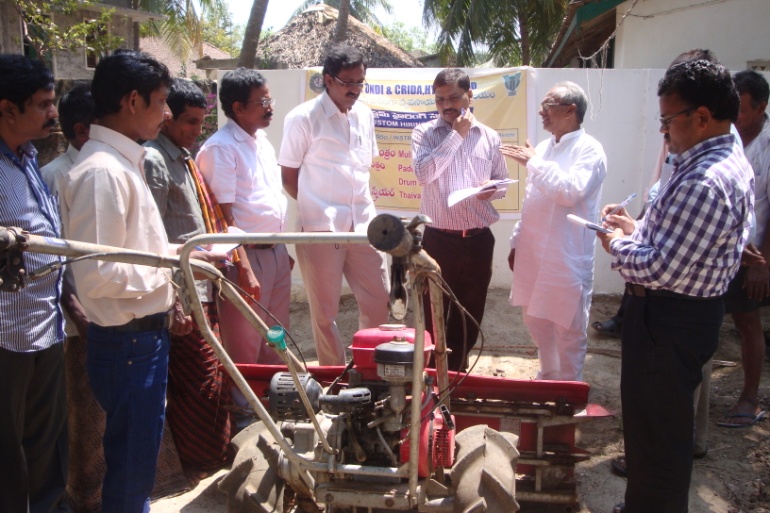 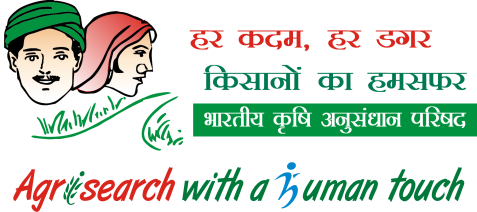 Revenue generated from CHC
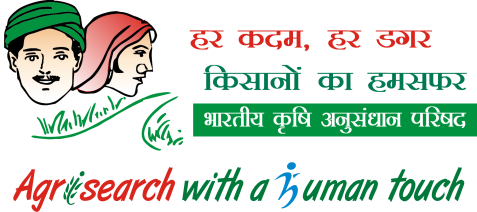 Impact of CHC
Demonstration of In-situ conservation of soil and water sowing across the slop in 10 ha area covering 25 farmers resulted in 11-13% in soybean yield (Nandurbar, MS)

Use of BBF planter for soybean crop avoided damage to the crop due to excess rainfall in kharif, 2013 and realized about 40% more yield compared conventional sowing (Datia, MP)

Demonstration of zero till after harvest of rice in 25 ha covering 105 farmers, zero tillage saved cost of field preparation and increased 15% grain yield (Aurangabad, Bihar)

Furrow irrigated raised bed system for wheat cultivation was promoted to enhance crop yield (10-15%) in 40 farmers field. It saved 25% seed, and 30% irrigation water (Kota, Rajasthan)
Way Forward

Use of improved farm implements and agricultural practices can enhance inclusive growth of farmers in dryland through increased crop yield and reduced cost of operation and custom hiring service makes the implements accessible to the farmers at affordable rental price
Thank you